স্বাগতম
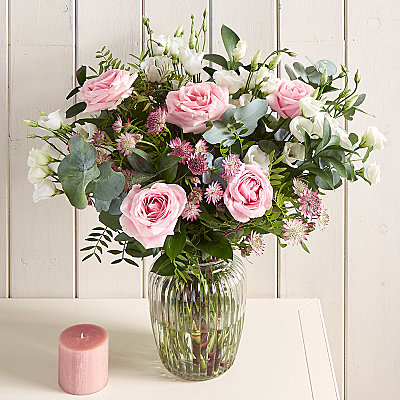 শিক্ষক পরিচিতি
মফিজ মিয়া
সহকারি শিক্ষক(ব্যবসায় শিক্ষা)
মোজাদ্দেদিয়া উচ্চ বিদ্যালয়
মতলব উত্তর, চাঁদপুর।
মোবাইলঃ ০১৮১১৮৫২৬৭৭
হিসাব বিজ্ঞান
নবম শ্রেনি
২য় অধ্যায়
   লেনদেন
৩/ ‘লিগ্যাল এইড’ নামে জনাবা আসফিয়া ২ মে ২০১৭ তারিখে তার আইন ব্যবসায় চালু করেন। প্রথম মাসের ঘটনাগুলো নিম্নরুপঃ
    মে ২  আইন পেশায় ১,০০,০০০ টাকা বিনিয়োগ করা হলো।
    মে ৪  অফিস ভাড়া পরিশোধ করা হলো ১৮,০০০ টাকা।
    মে ৮  ধারে সেবা সরঞ্জাম ক্রয় করা হলো ৪০,০০০ টাকা।
    মে ১২ মক্কেলদের নগদে আইনি সেবা দেওয়া হলো ৩০,০০০ টাকা।
    মে ১৬ অফিস কর্মচারীর বেতন পরিশোধ ১০,০০০ টাকা।
    মে ২৫ ব্যাংক থেকে ঋণ নেওয়া হলো ১,০০,০০০ টাকা।
    মে ২৭ মক্কেলদের ধারে আইনি সেবা দেওয়া হলো ৬০,০০০ টাকা।
    মে ৩০ বাকিতে ক্রীত সেবা সরঞ্জামের মূল্য পরিশোধ ৩০,০০০ টাকা। 

           ক) সেবা  সরঞ্জামের অপরিশোধিত মূল্য  নির্ণয় কর।
           খ) মাস শেষে জনাবা আসফিয়ার স্বত্বাধিকারের পরিমাণ নির্ণয় কর।
           গ) মে মাসের লেনদেন দ্বারা হিসাব সমীকরণে প্রভাব দেখাও।
ক) সেবা সরঞ্জামের অপরিশোধিত মূল্য নির্ণয়:
খ) জনাবা আসফিয়ার স্বত্বাধিকারের পরিমাণ নির্ণয়:
গ) জনাবা আসফিয়ার মে মাসের লেনদেনে হিসাব সমীকরণে প্রভাব:
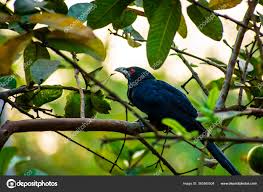 ধন্যবাদ